China-Pakistan Economic Corridor(CPEC)
Fundamentals of Economic Growth & Development
Growth and Development depends on several economic and demographic factors, however among all these are some common indicators
Infrastructure 
Roads Networks
Communication
Energy
Regional Integration
Innovation and Technological Progress
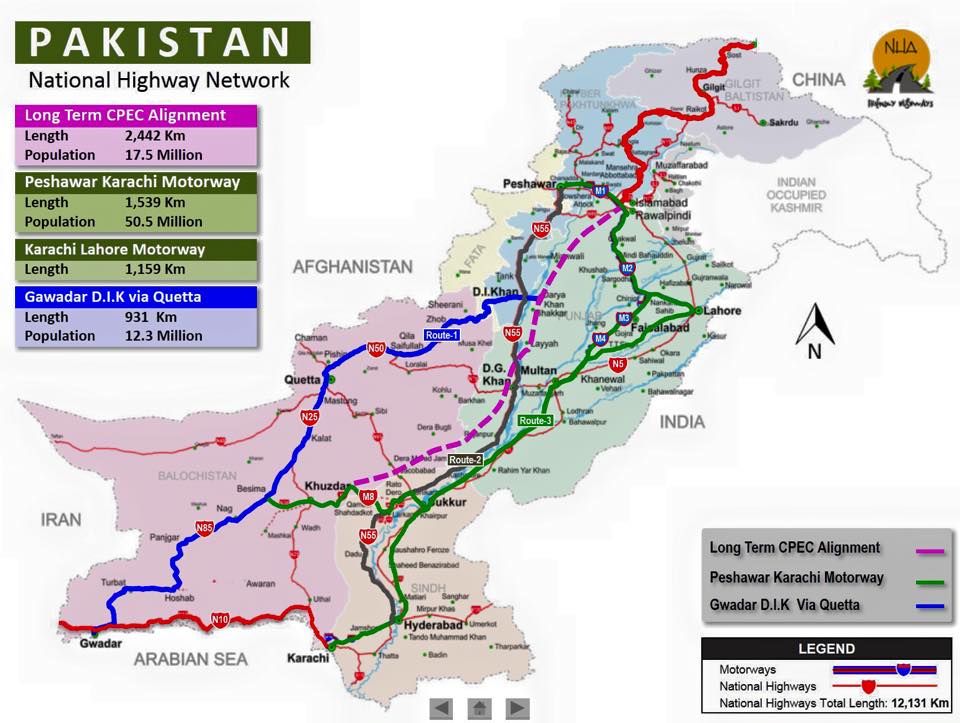 The Eastern Route(Route1)  Gwadar-Turbat-Panjgur-Khuzdar2 -Ratodero-Kashmore-Rajanpur-Dera Ghazi Khan-Multan-FaisalAbad- Rawalpindi- Hasanabdal-and onwards. 
Central Route(route2): Gwadar-Turbat-Panjgur-Khuzdar2 -Ratodero-Kashmore-Rajanpur-Dera Ghazi Khan- Dera Ismail Khan-Bannu-Kohat-Peshawar-Hasanabdal-and onwards. 
Western-Route (Route1) Gwadar-Turbat-Panjgur-Khuzdar-Kalat-Quetta-Zhob-Dera Ismail KhanBannu-Kohat-Peshawar-Hasanabdal-and onwards.
Socio Economic Profile of CPEC Routes: An Ex-ante Analysis
Ex-ante analysis of C.P.E.C
The motive of this presentation is to highlight and answer one of the most debated question regarding the corridor routes.
I tried to find the best route on the basis of most deprived region
Another prime objective of my research is to provide a base-line for measuring the inclusiveness of CPEC.
Data Description 

Literacy Rate	
Population  aged  10  years  and  older  that  can  read  and  write  with  understanding  in  any language expressed as percentage of total population aged 10 years and older.

Primary Net Enrolment Rate
Number of children attending primary level (classes 1-5) aged 5-9 years divided by children aged 5-9 years multiplied by 100. 

Fully Immunized
Children aged 12-23 months who reported having received full immunization who also have an immunization card, expressed as a percentage of all children aged 12-23 months. To be classified  as  fully  immunized  a  child  must  have  received:  ’BCG’,  DPT1,  DPT2,  DPT3, polio1, polio2, polio3 and Measles.

Diarrhea
Children  less  than  5  years  who  suffered  from  diarrhea  in  the  last  30  days  expressed  as percentage of all children aged less than 5 years.

Access to Improve Water 
Percentage of population has access to improve water is the sum of tap water, hand pump and motor pump.

Access to sanitation 
percentage of population access to sanitation in terms of  toilet (Flush or Non-flush)
Source: Pakistan Social and Living standard  Measurement Survey(PSLM 2004-05, 08-09 & 12-13
Socio-Economic Profile of Chinese counter Part Region- Xinjiang
Source: National Bureau of Statistics of China(NBS)
Source: National Bureau of Statistics of China(NBS)
Source: National Bureau of Statistics of China(NBS)
Conclusion and Further Research Requirements
Cont………
For measuring the inclusiveness of the China Pakistan Economics Corridor(CPEC) an Ex-post study of these connected regions is required.
An ex-post study is also required to compare the demographic improvement between Pakistani regions and Chinese regions which are connected with the CPEC route.
Cont………
For further research I would request to our guest that kindly share the availability  and access of micro-level data (English Version) of following Chinese data sets
Household living standard measurement survey (stata or SPSS files)
Houshold Income and expenditure survey
Labour force survey data
Thanking You